Camera animation and uv mapping in blender
Anna witwicka
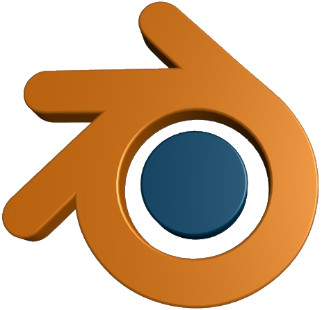 blender
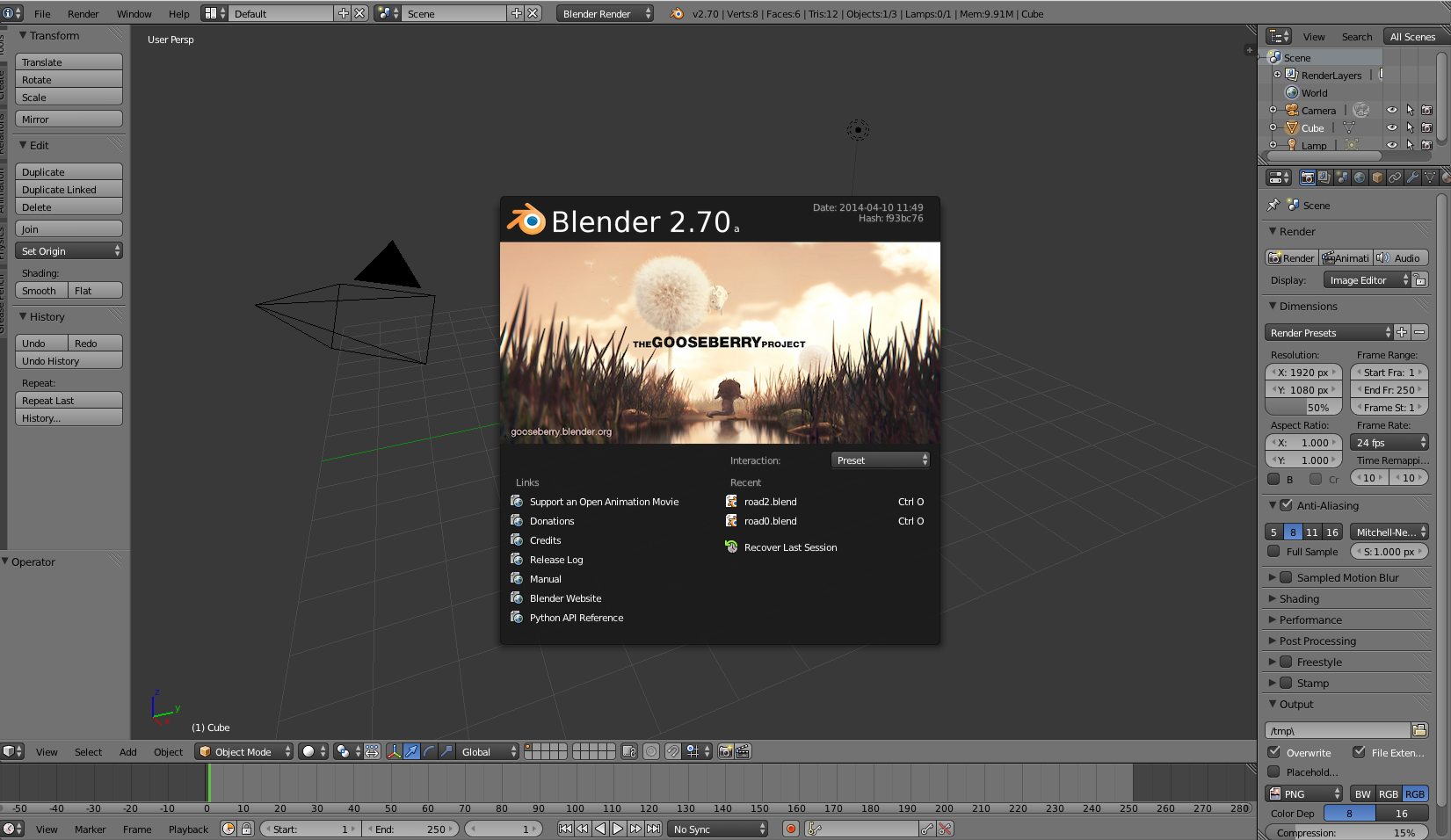 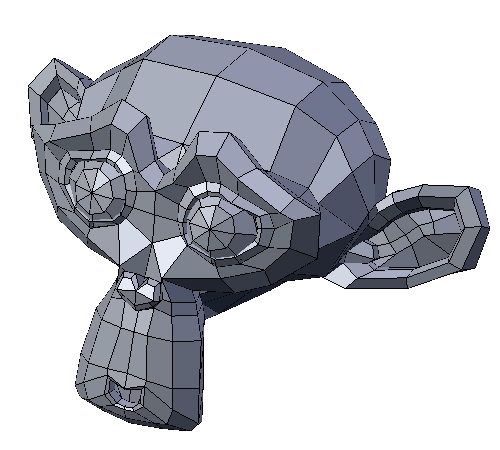 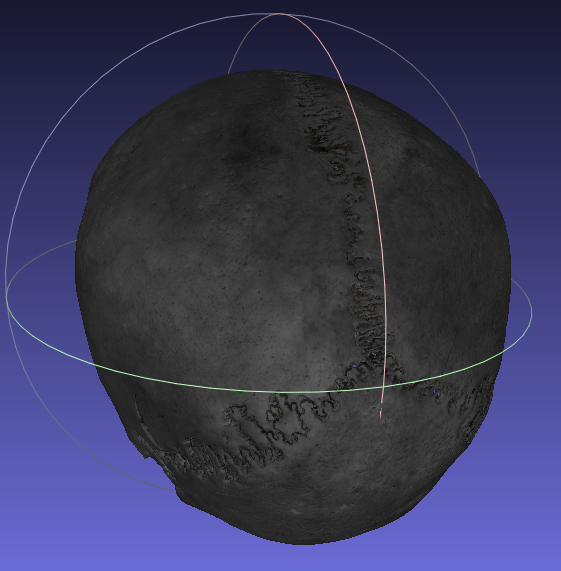 What i got
3D model of a skull (found in an archaeological excavation near Speyer)
Screenshots of a colored skull from sides (gigamesh)
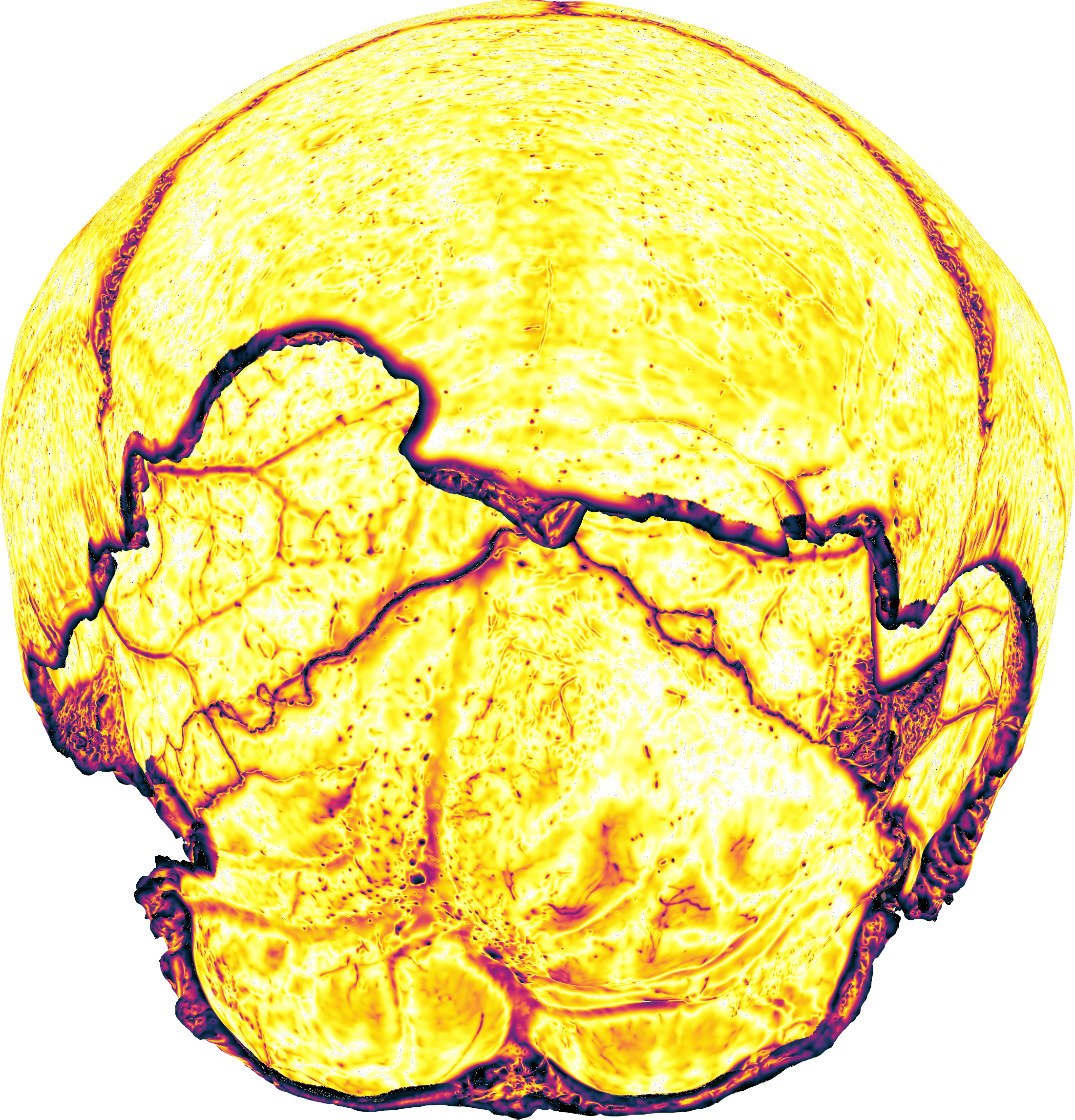 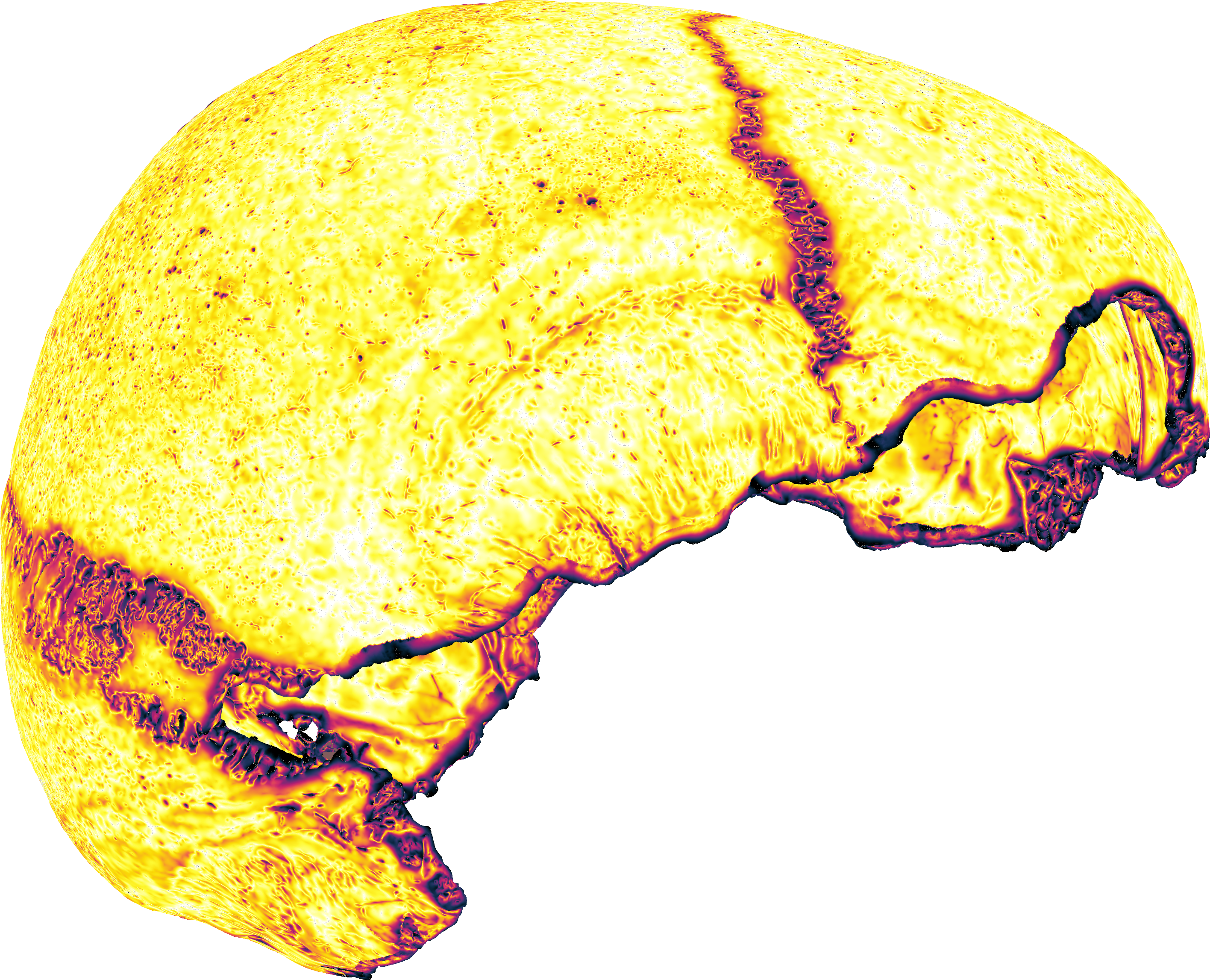 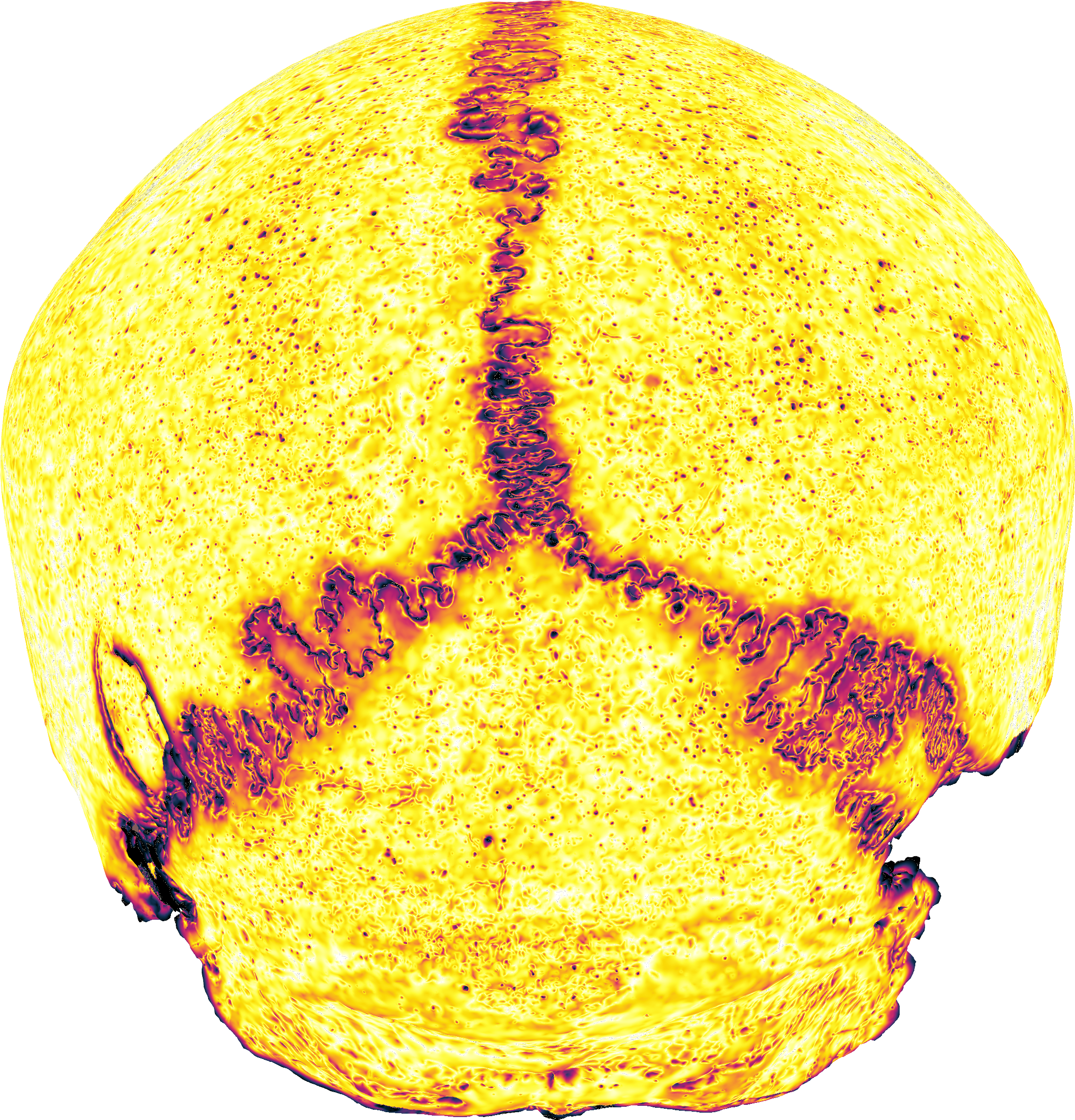 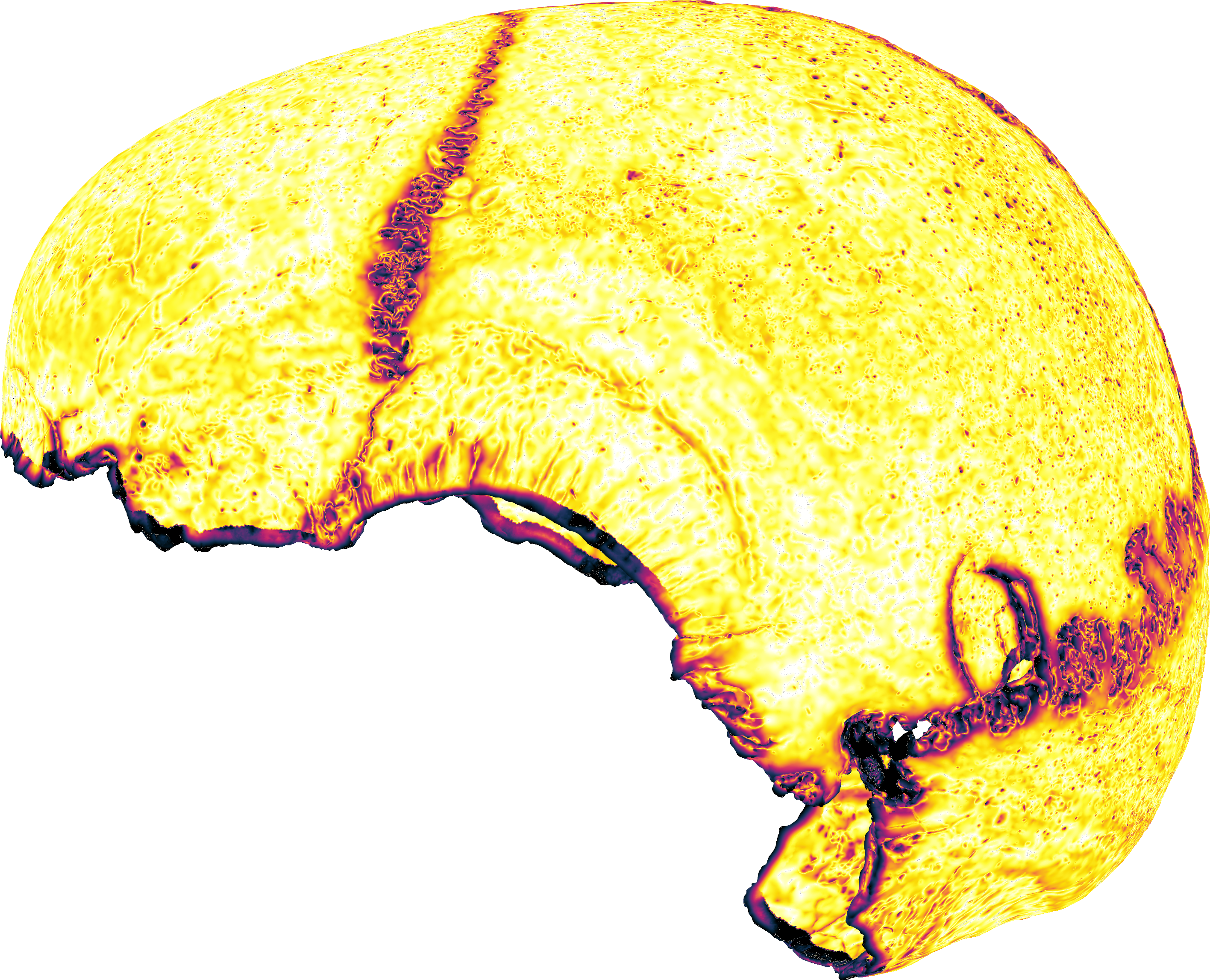 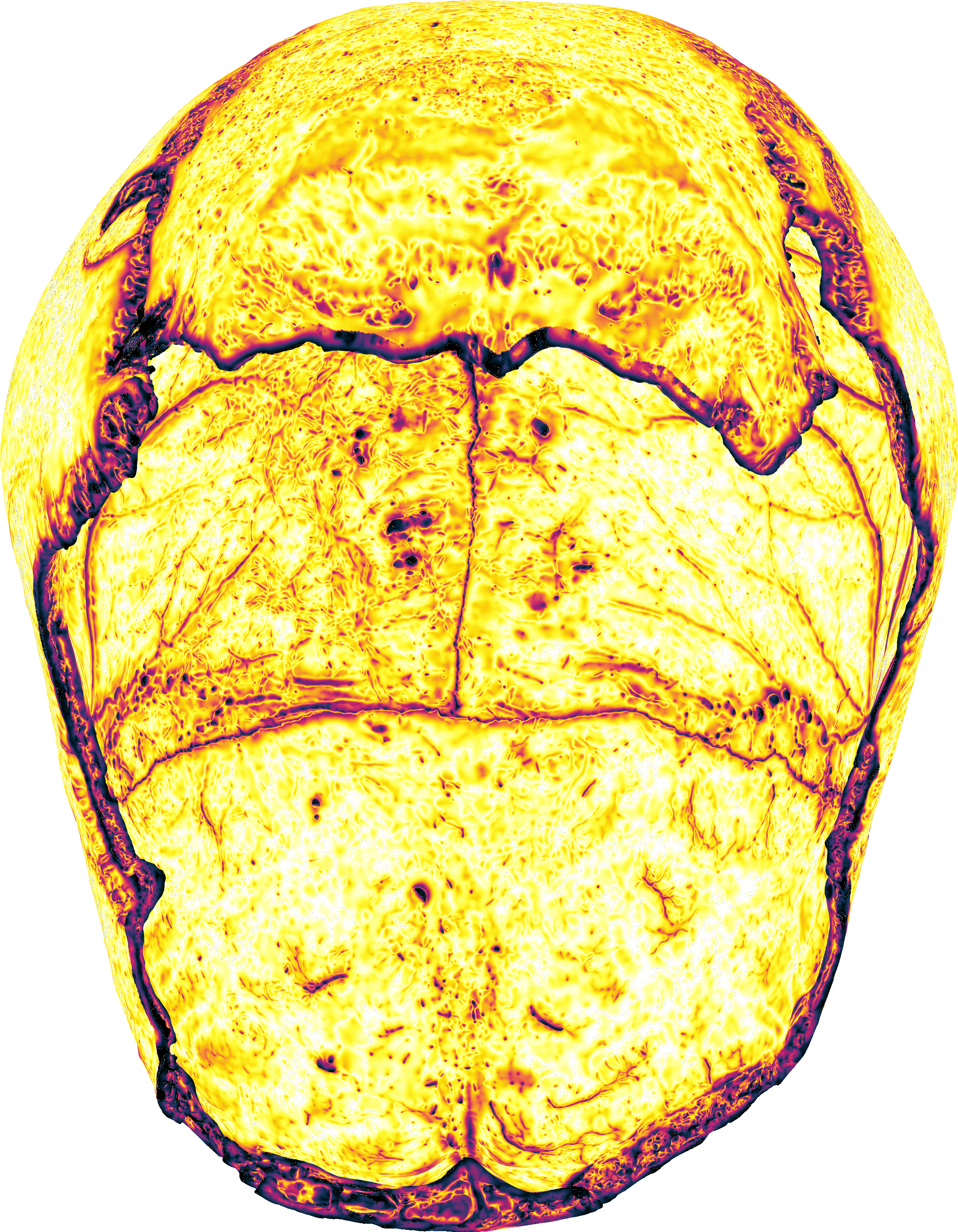 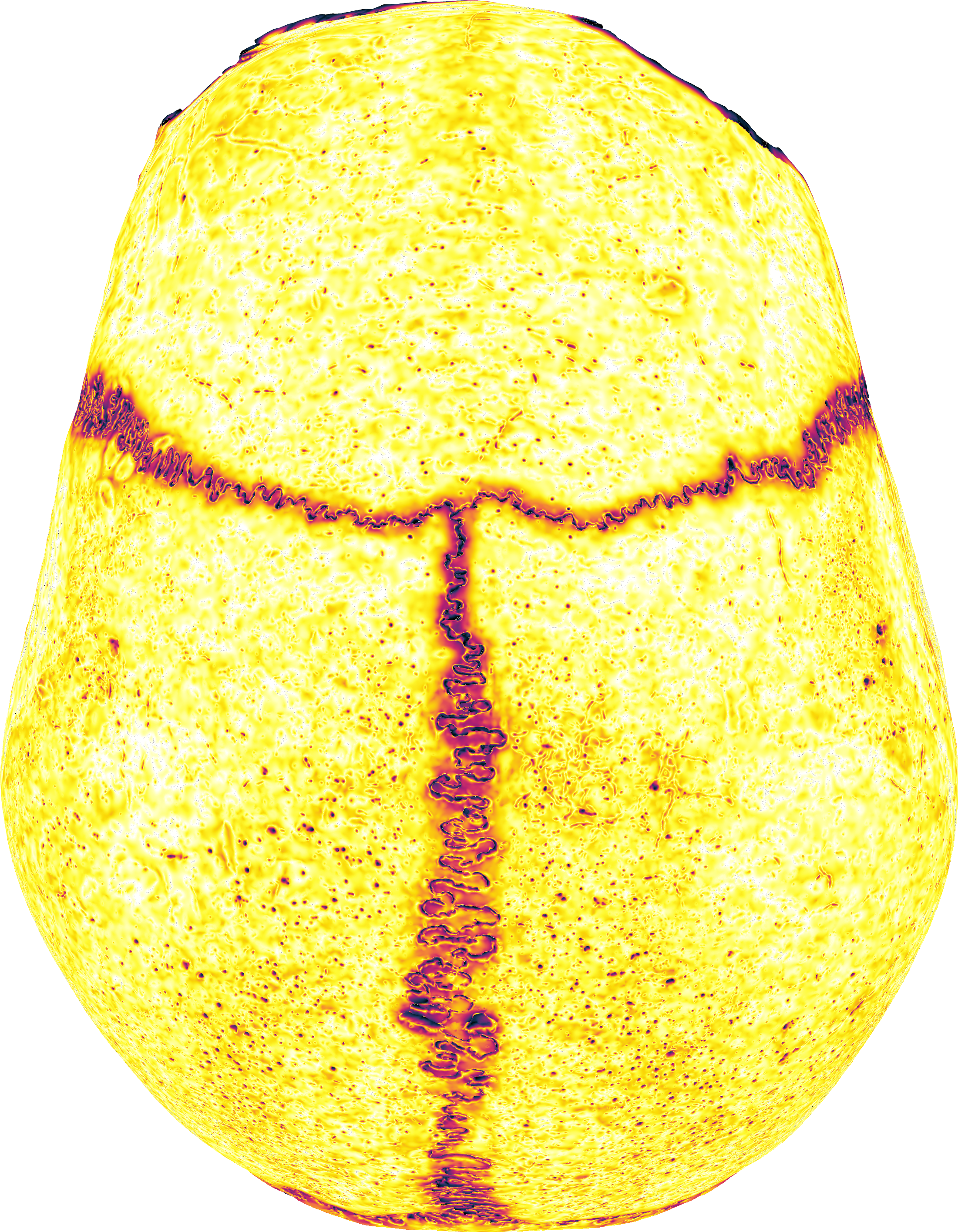 Task: Illustrative film of a textured skull
Reduce mesh to reasonable size
uv-textture mapping 
Camera path
Infinite loop of a film
OBJECTIVES
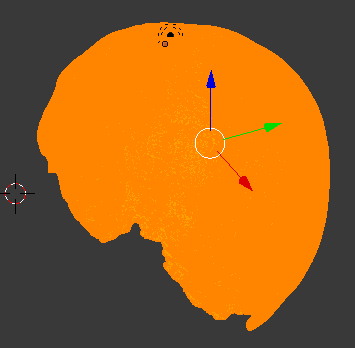 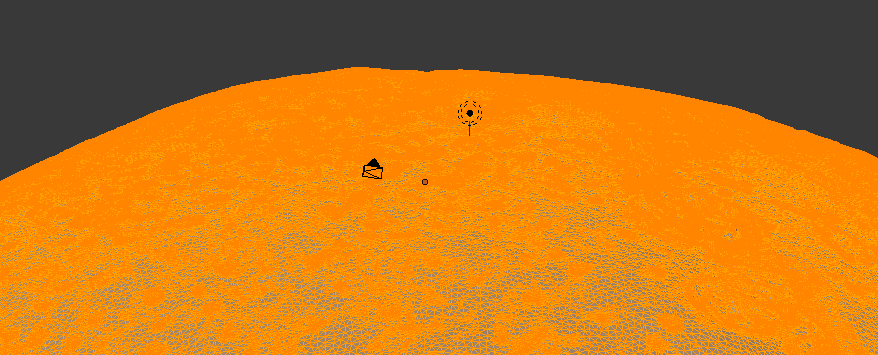 Too many vertices
Texture mapping 
How to move camera
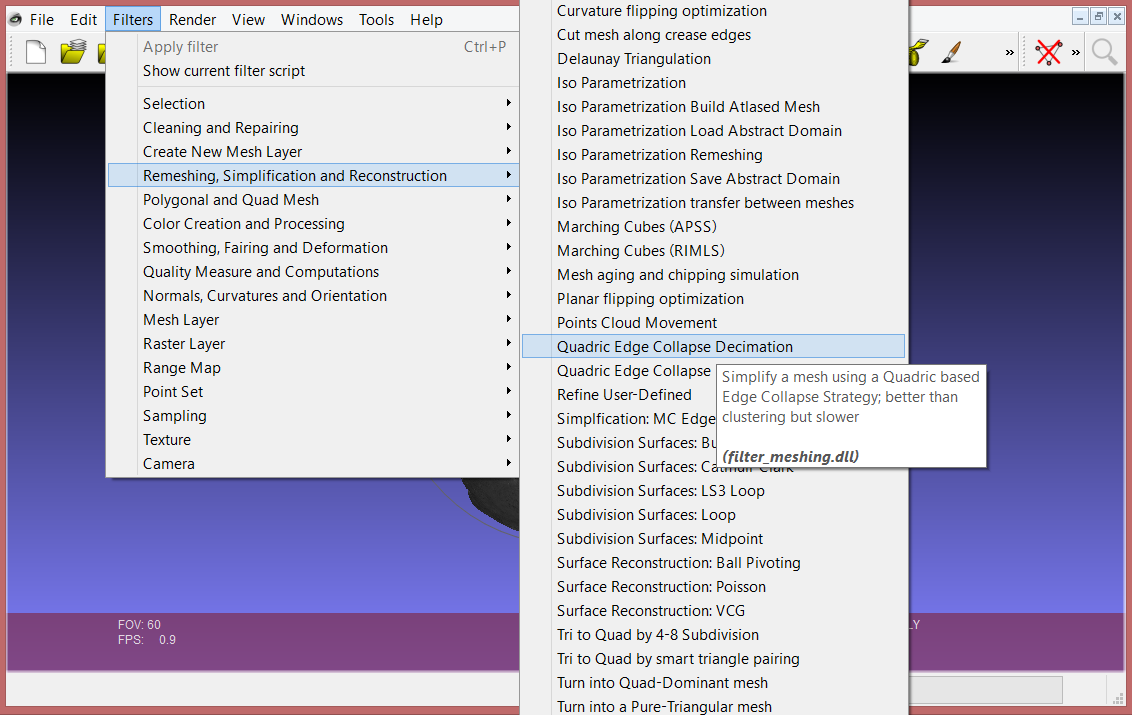 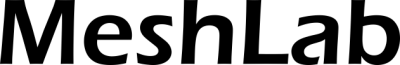 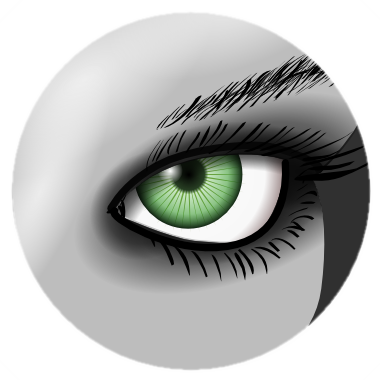 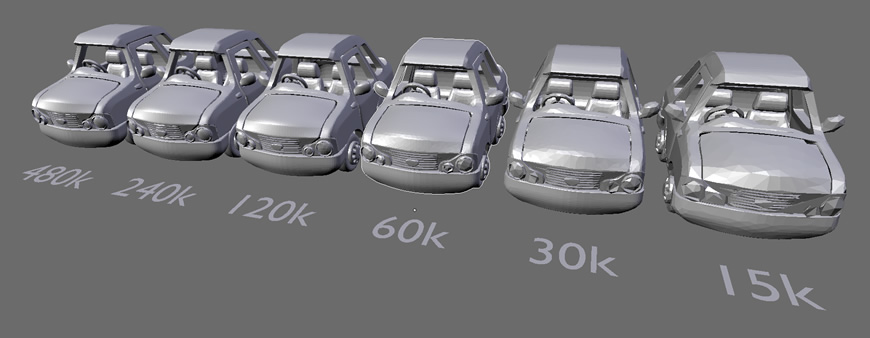 vertices
Meshlab – polygon reduction
http://www.shapeways.com/tutorials/polygon_reduction_with_meshlab
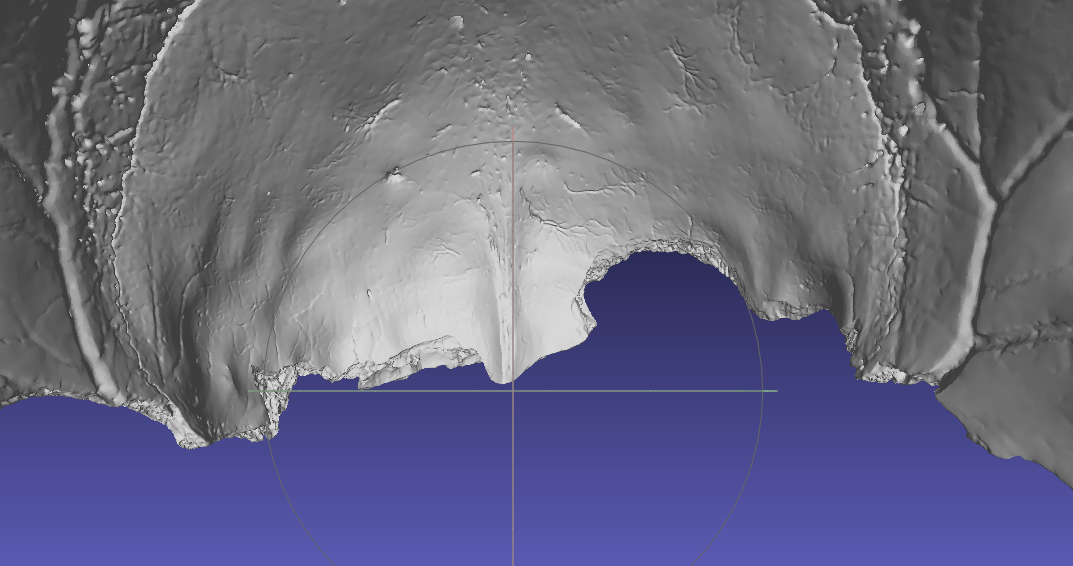 Reduction of number of faces
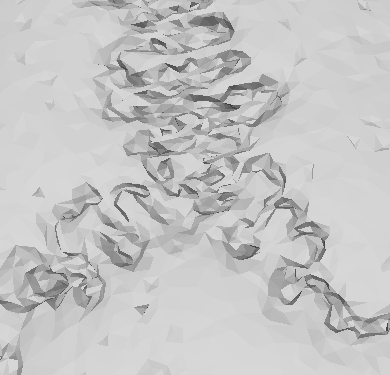 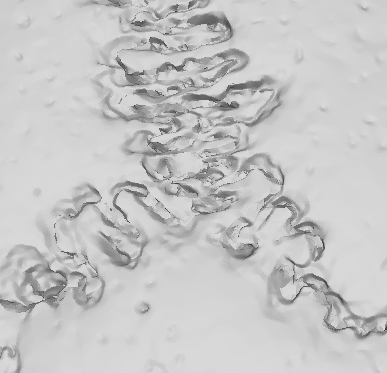 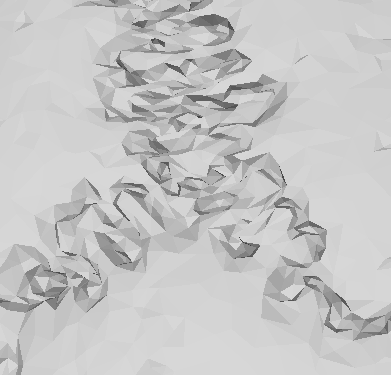 10 mill
0.25 mill
0.13 mill
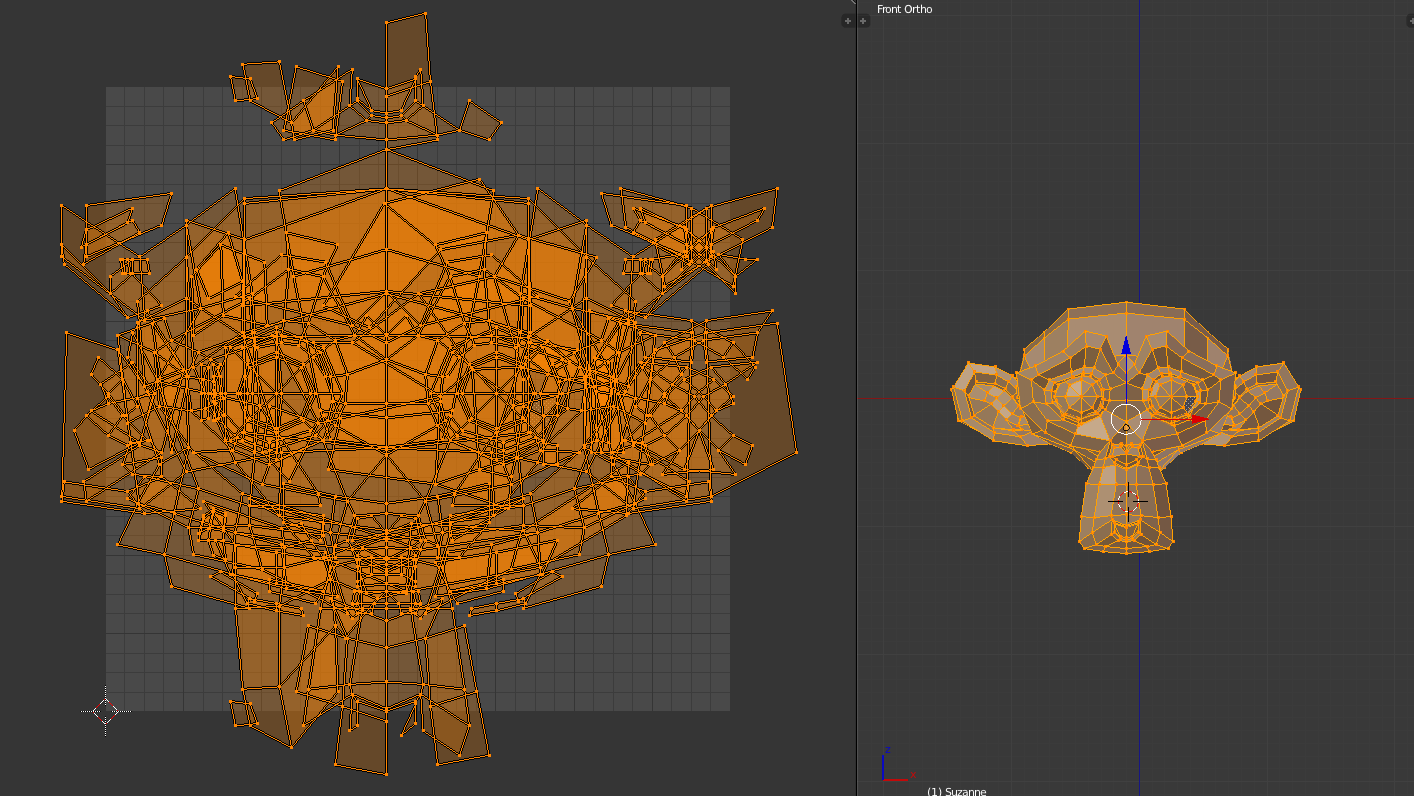 Cube projection
	apply 6 textures to 6 sides 









Project from View (Bounds)
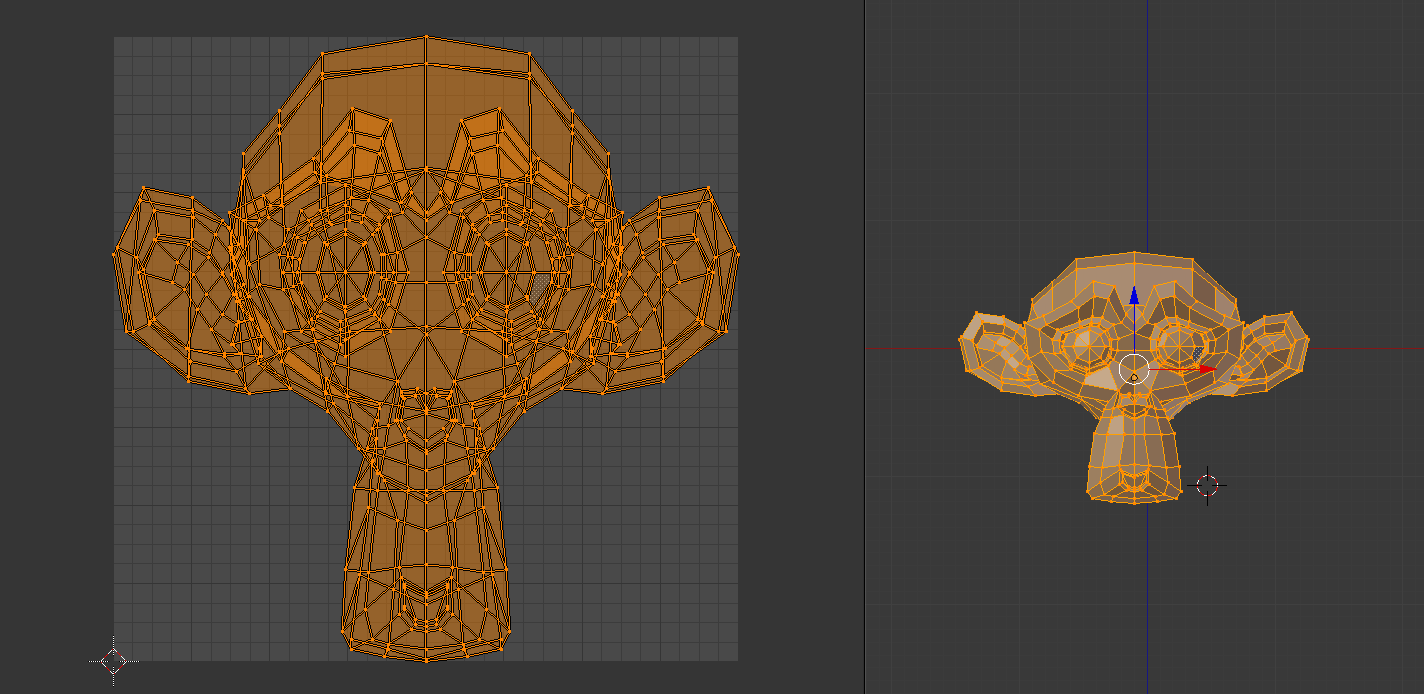 TEXTURE MAPPING
Blender uv texturing
[Speaker Notes: 2 problemy z preoject from bounds]
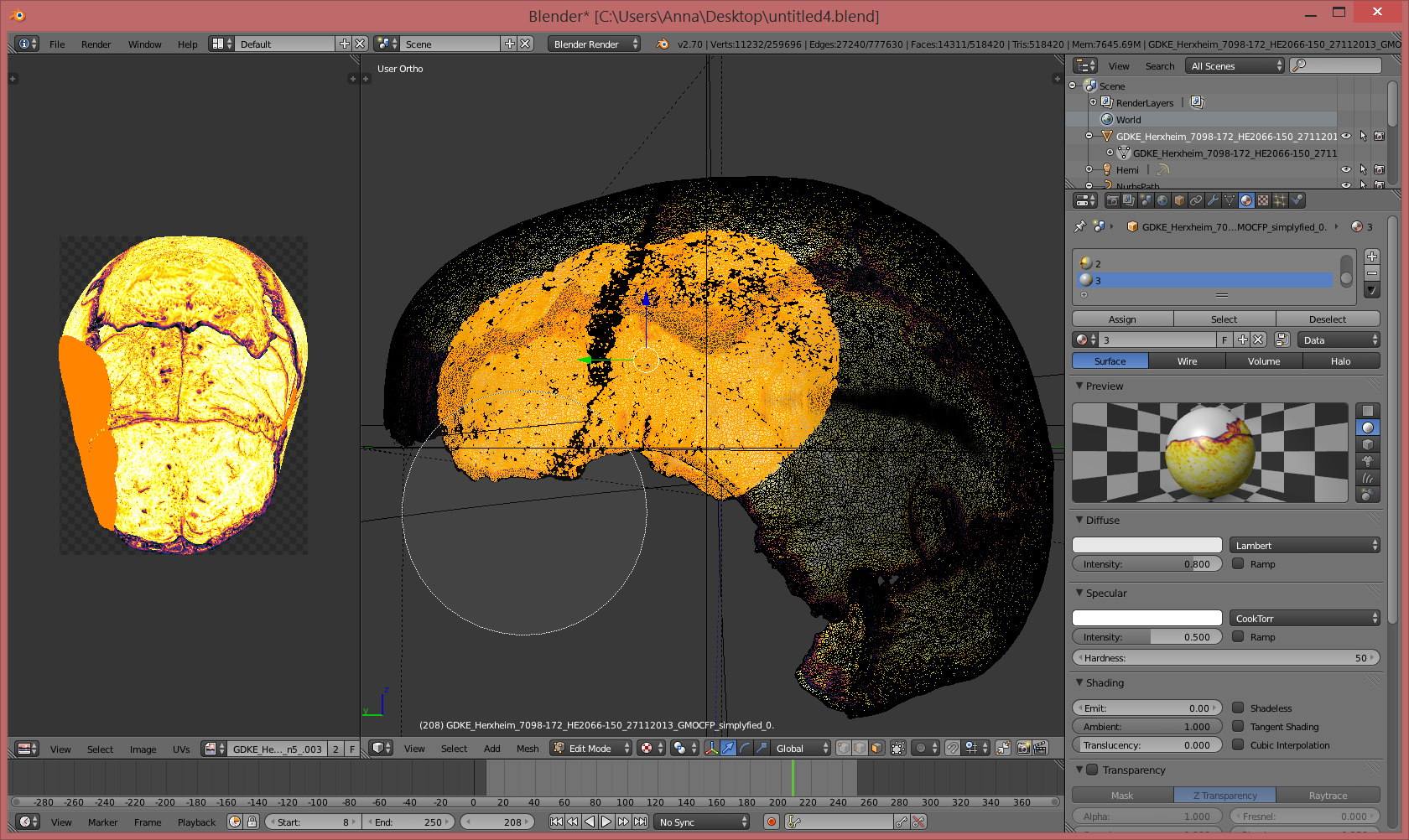 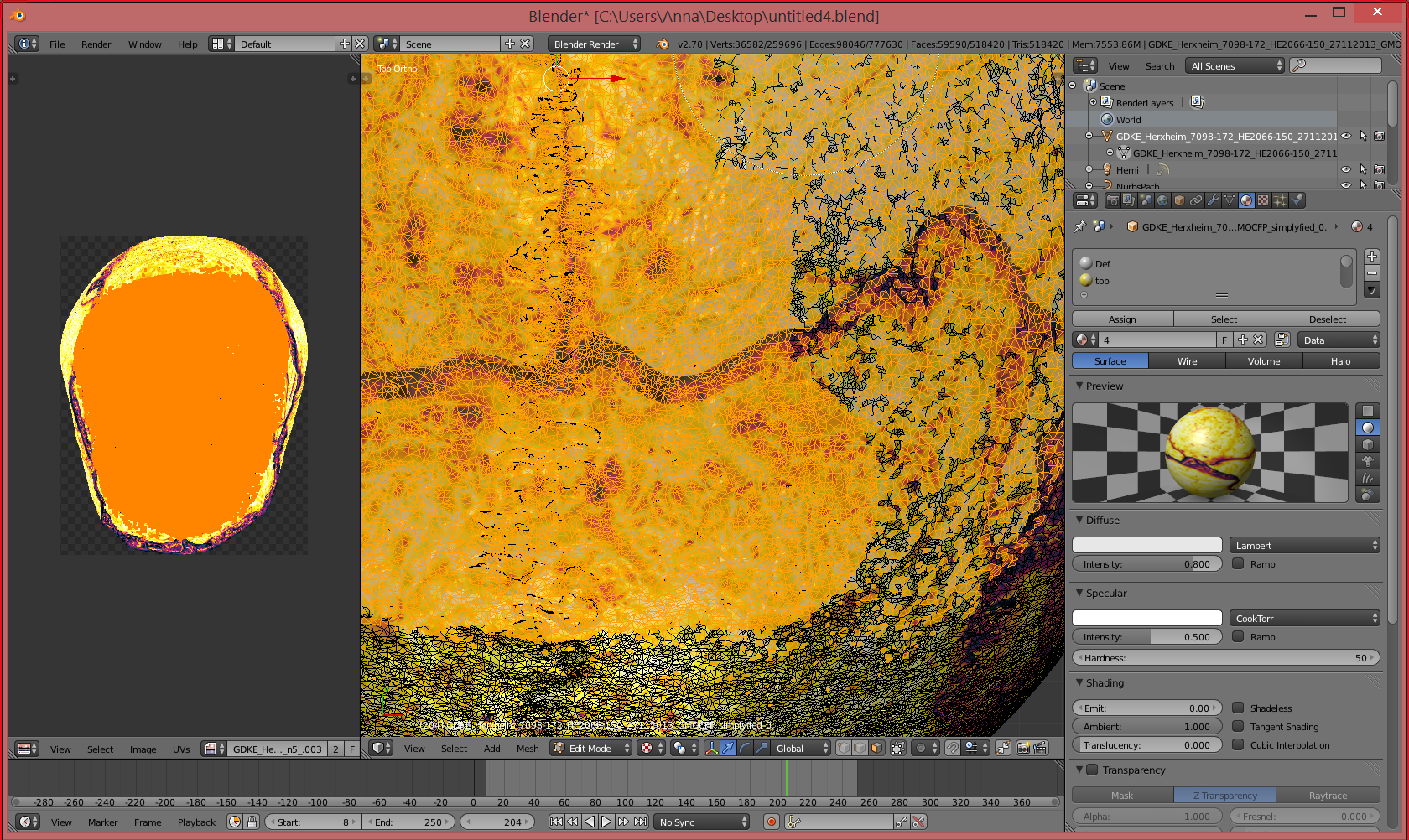 [Speaker Notes: Nie ma info o wszystkich miejscach textury]
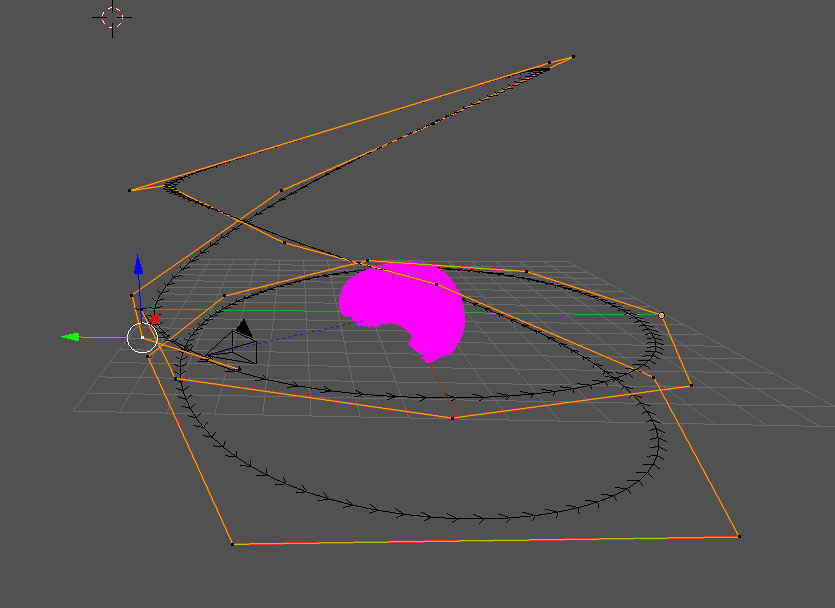 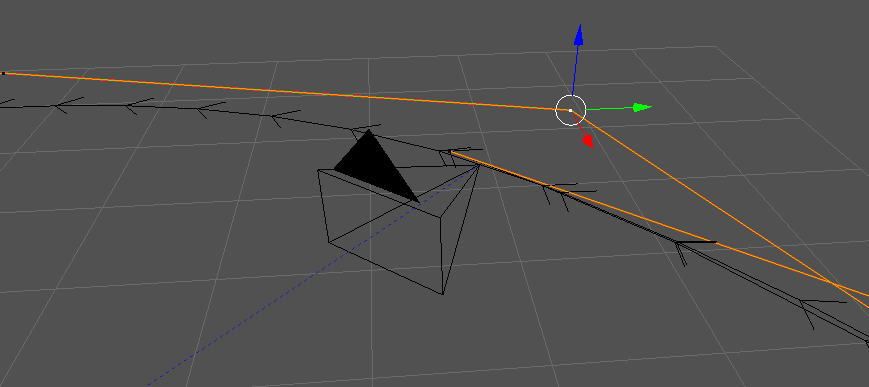 Camera movement
Path follow
[Speaker Notes: Problem camera angle]
Final result
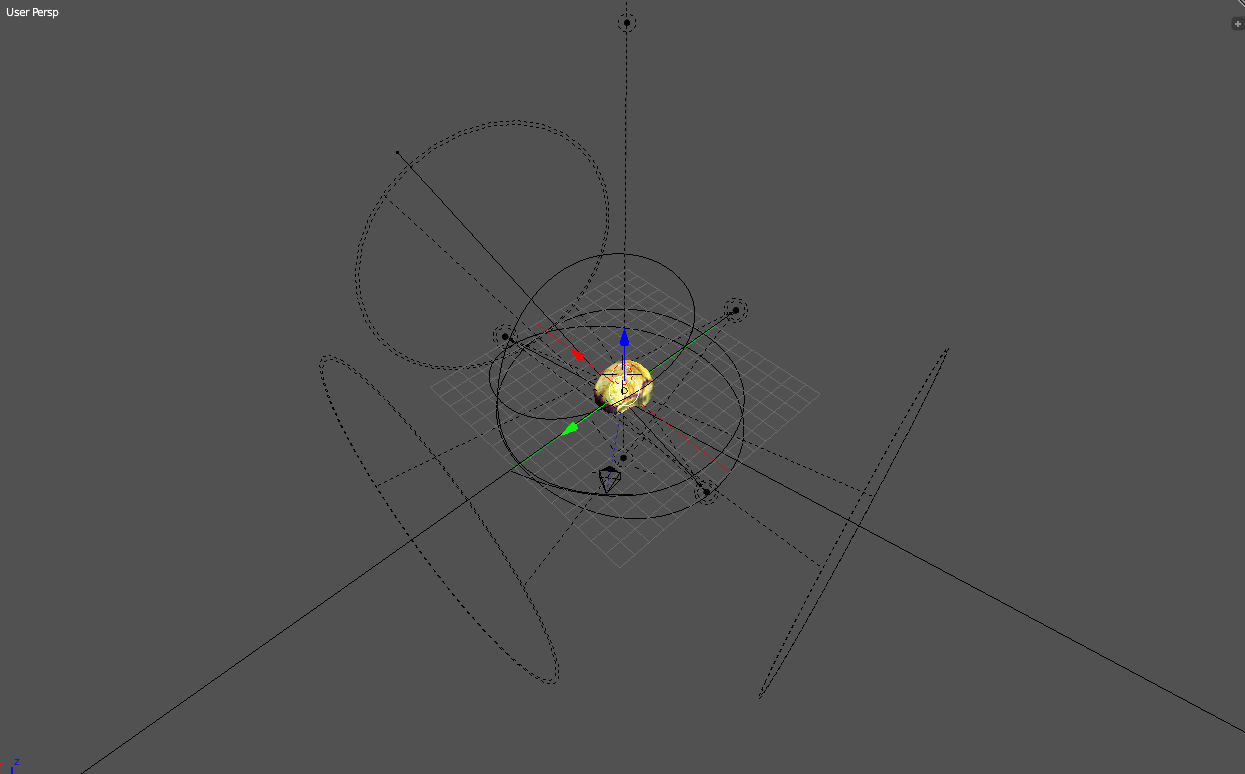 Danke  :D